110學年度高級中等學校試辦學習區完全免試入學規劃說明
國立臺灣師範大學
學習區完全免試入學推動工作小組
1
報告大綱
2
壹、政策願景、目標
政策願景
政策目標
3
貳、推動策略
4
一、務實推動逐步深化(1/2)
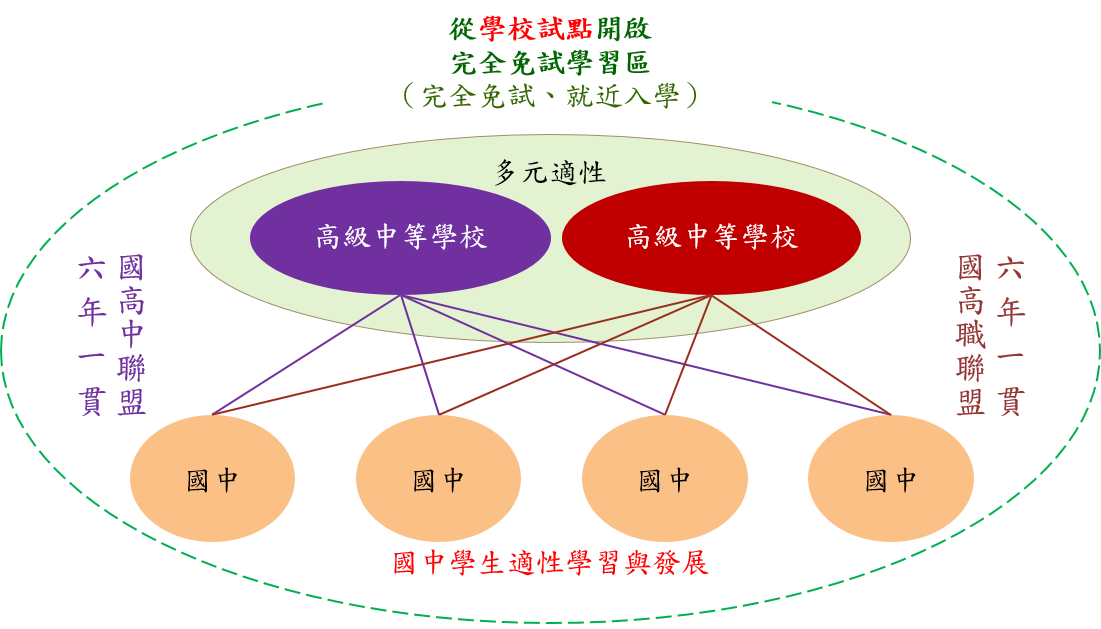 5
一、務實推動逐步深化(2/2)
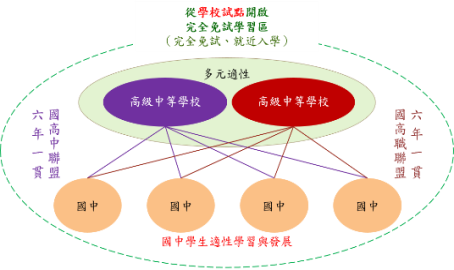 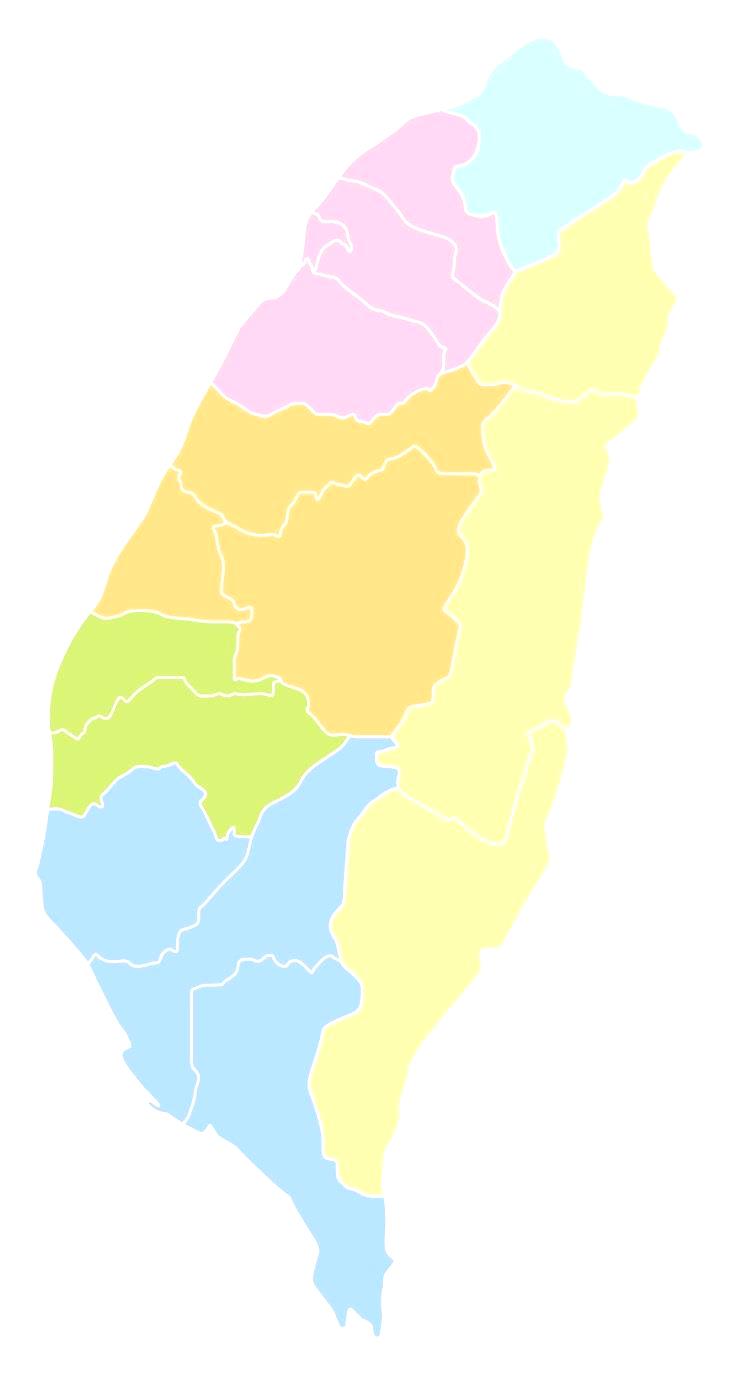 基隆區
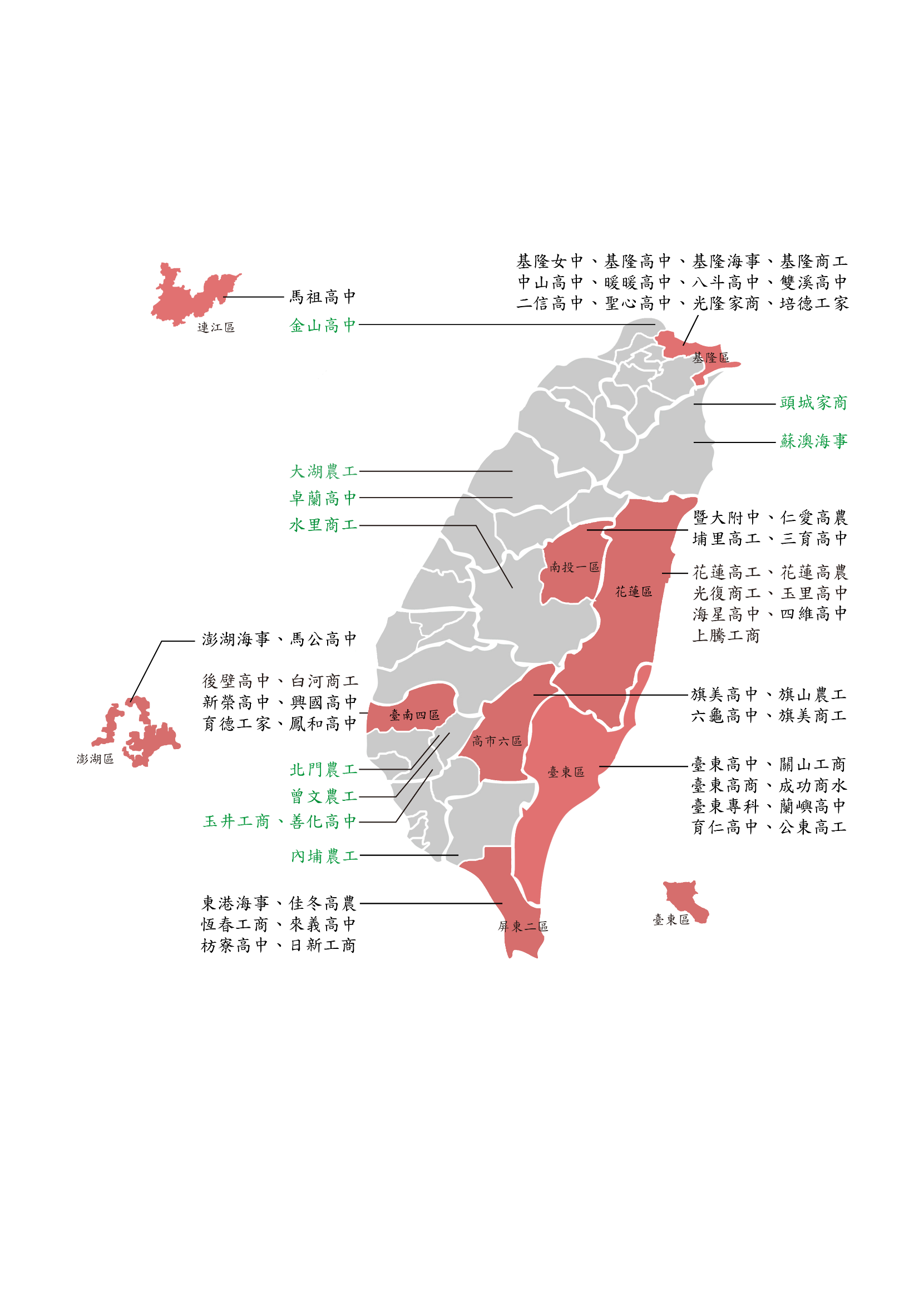 連江區
帶動縣市完全免試思潮
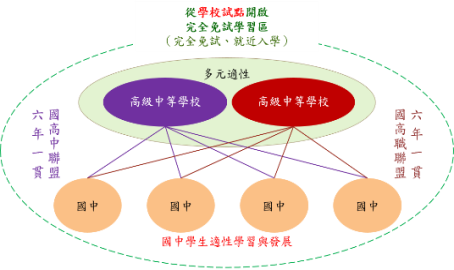 南投一區
澎湖區
南投二區
花蓮區
臺東區
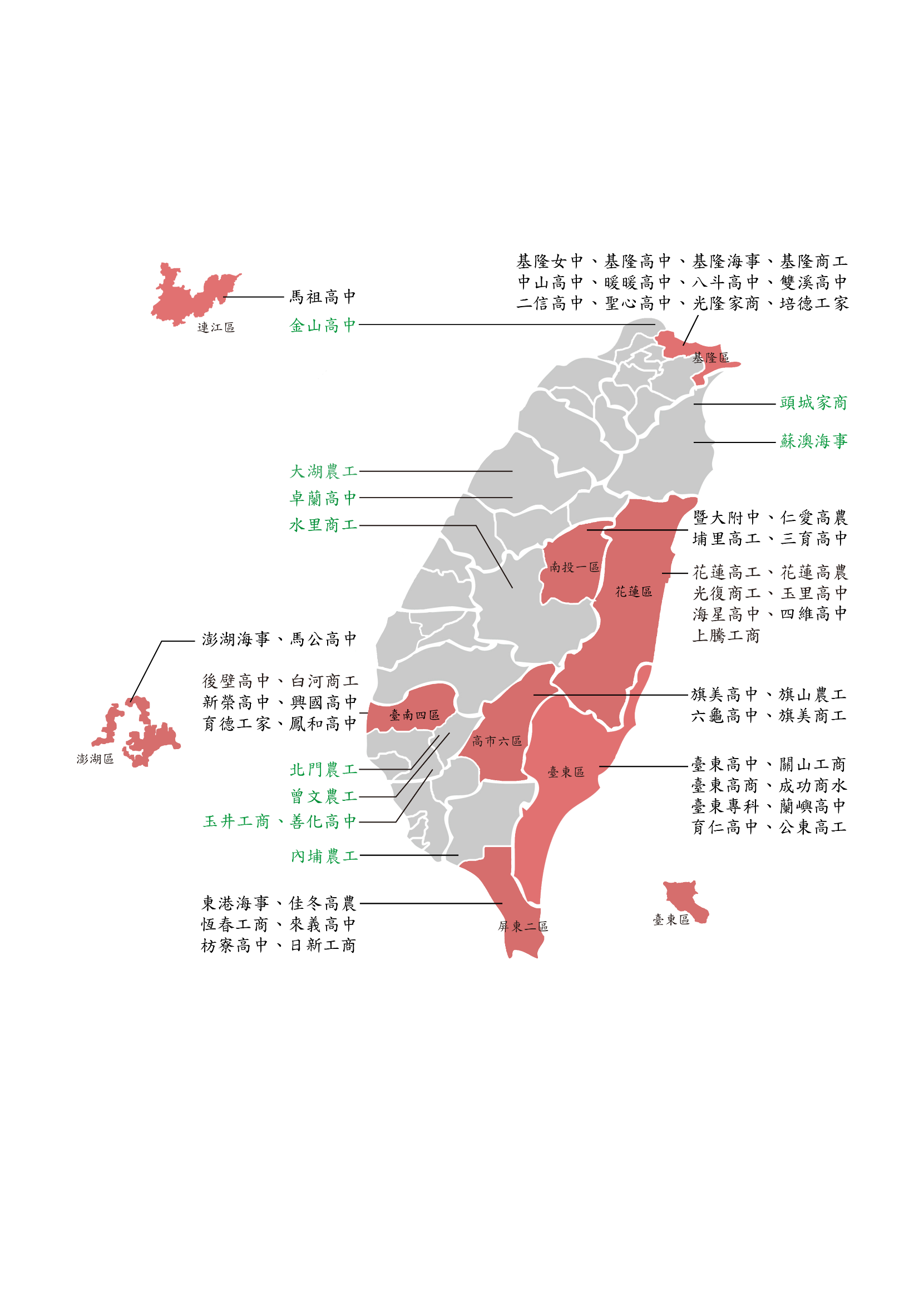 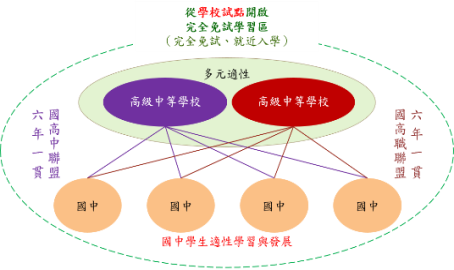 臺南四區
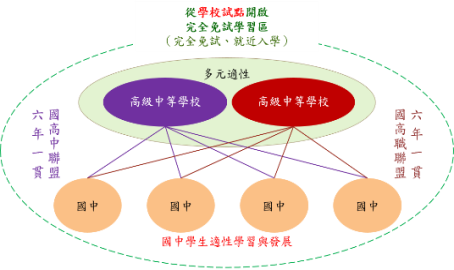 高市六區
屏東區
6
二、系統性整體思維
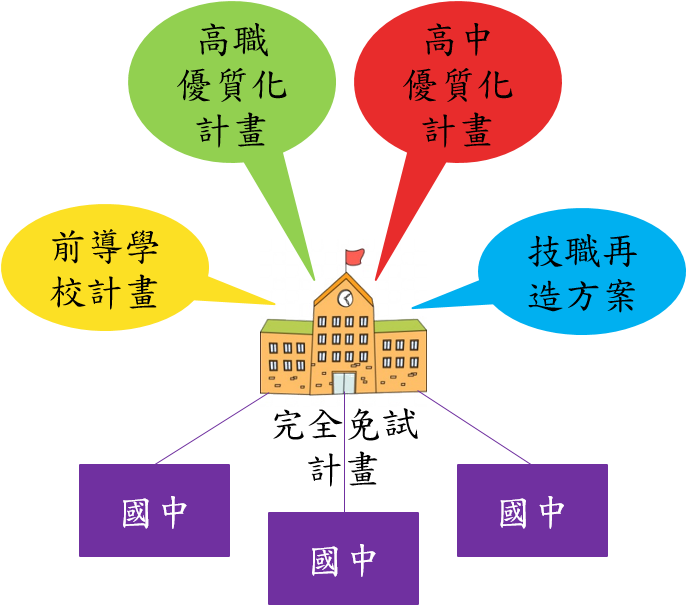 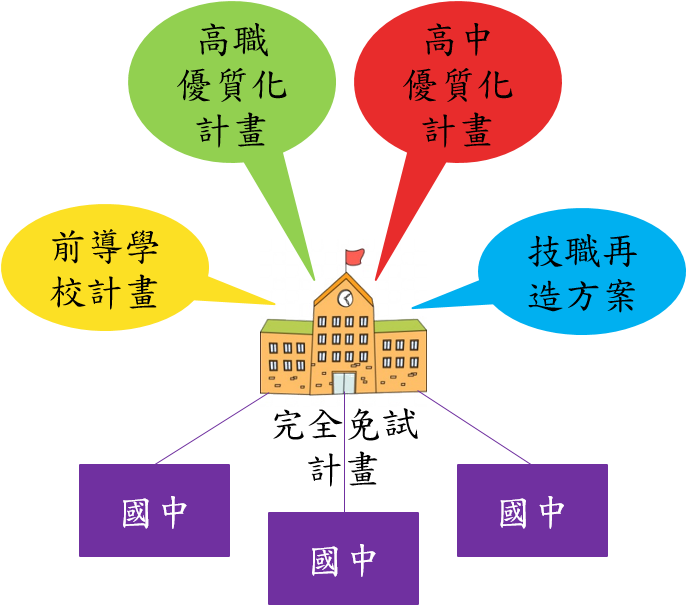 均質化計畫
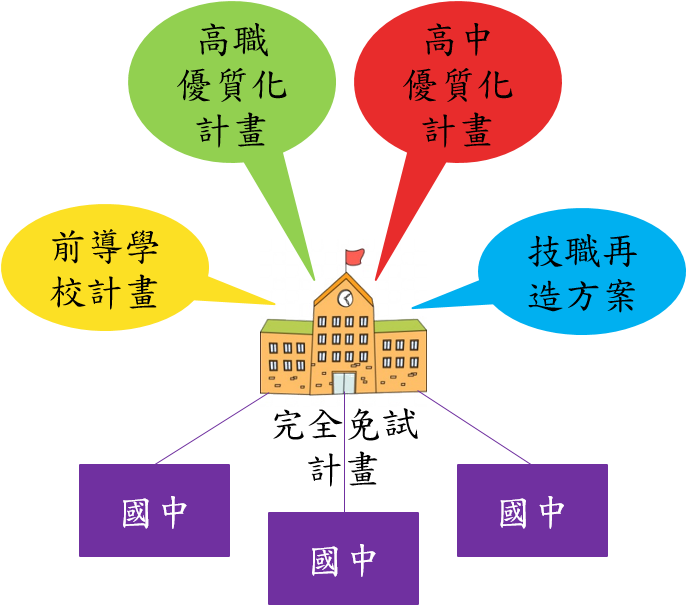 系統性整體優化完免學校提升國中課程與教學品質發展六年一貫完整學習
7
三、共構六年一貫發展平台
語文
國中、高中職六年一貫
完整學習發展系統圖
社會
國中、高中職
校長交流對話
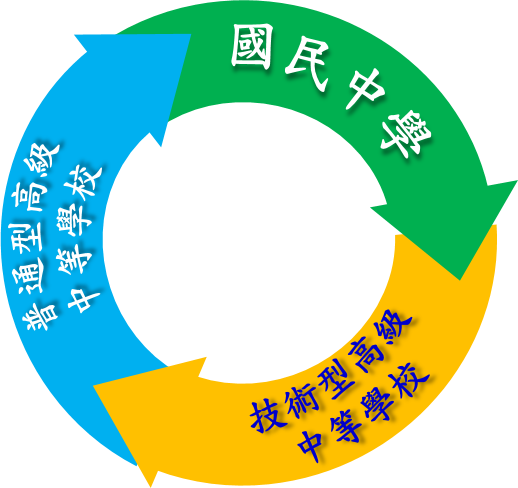 課程實驗
數學
實作課程
藝術
國中、高中職教師課程共備聯盟
專家學者
專業
諮輔團隊
社團活動
自然科學
團體課程
健康與體育
探究課程
綜合活動
國教署、地方政府
教育局處共同會商
科技
8
四、教育資源挹注(1/3)
國立臺灣師範大學
完全免試入學工作小組
9
四、教育資源挹注(2/3)
國立臺灣師範大學
完全免試入學工作小組
10
四、教育資源挹注(3/3)
國立臺南大學學習品質提升計畫專案團隊
11
參、107、108、109學年度實施情形說明
12
一、辦理學校評估流程
107學年度開始推動區域辦理
分區座談會調查辦理意願
實地
訪查
與評估
評選結果：單點學校11所區域型計有7區38所
共49所學校辦理完免
108學年度持續擴大區域辦理
評選結果：單點學校11所
*部分107單點學校轉為區域辦理區域型計有9區50所
共61所學校辦理完免
109學年度持續擴大區域辦理
評選結果：單點學校11所
*部分108單點學校轉為區域辦理區域型計有9區56所
共67所學校辦理完免
13
二、判準依據
國中103至105學年度其中一學年度超過20%之畢業生進入該高中。
單點型學校
107學年度
區域型學校
在該區域大部分學校符合單點學校辦理的條件下，再參酌相關區域性之評估條件。
國中104至106學年度其中一學年度超過20%之畢業生進入該高中。
單點型學校
108學年度
在該區域大部分學校符合單點學校辦理的條件下，再參酌相關區域性之評估條件。
區域型學校
14
國中105至107學年度其中一學年度超過20%之畢業生進入該高中。
單點型學校
109學年度
在該區域大部分學校符合單點學校辦理的條件下，再參酌相關區域性之評估條件。
區域型學校
註：各學年度，各校參與完全免試入學之科(群)，該科近三年註冊率需介於20%至80%。
14
三、辦理學校位置(1/3)
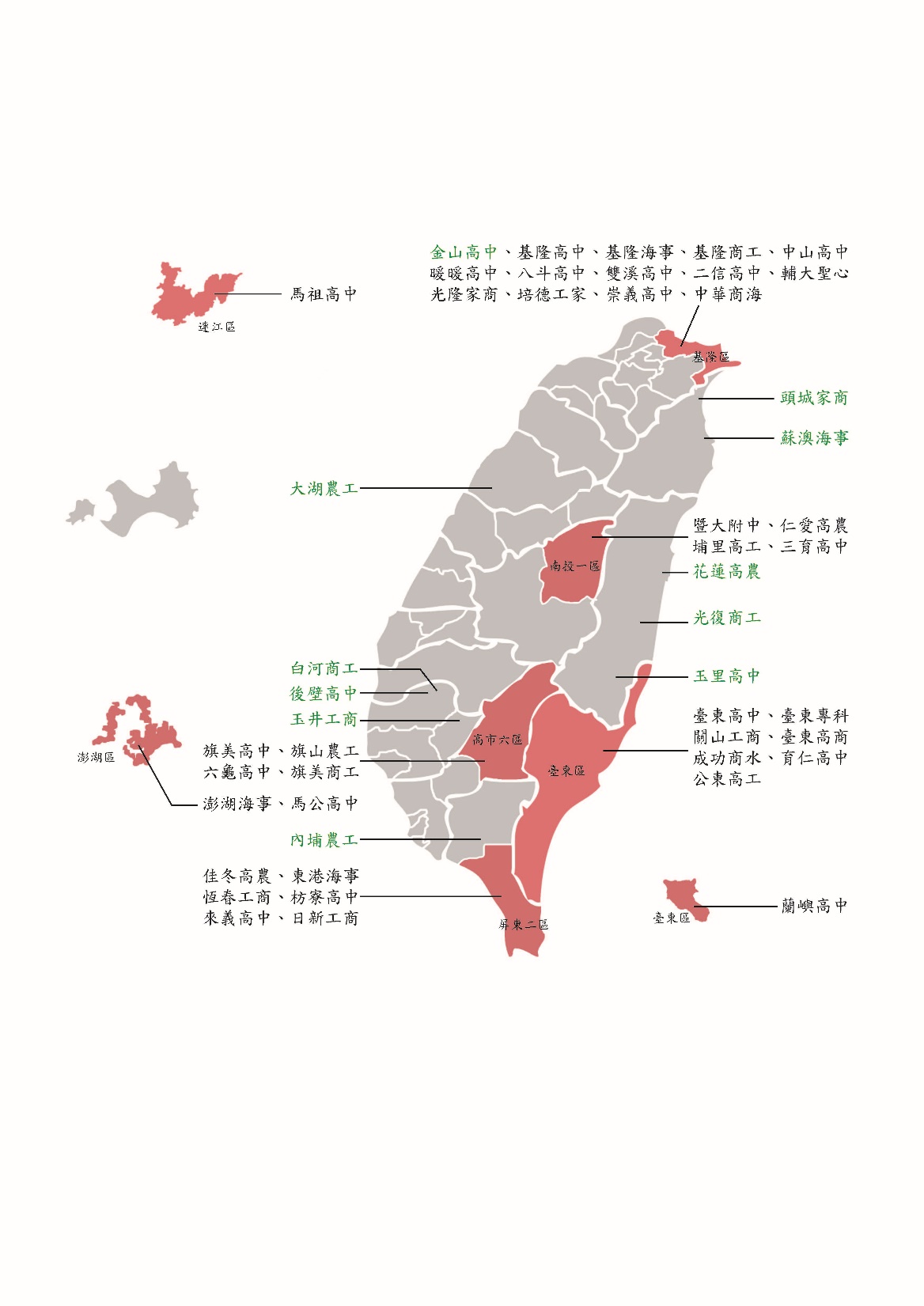 15
107學年度辦理學校位置示意圖(11所單點學校及7區38所區域型學校)
三、辦理學校位置(2/3)
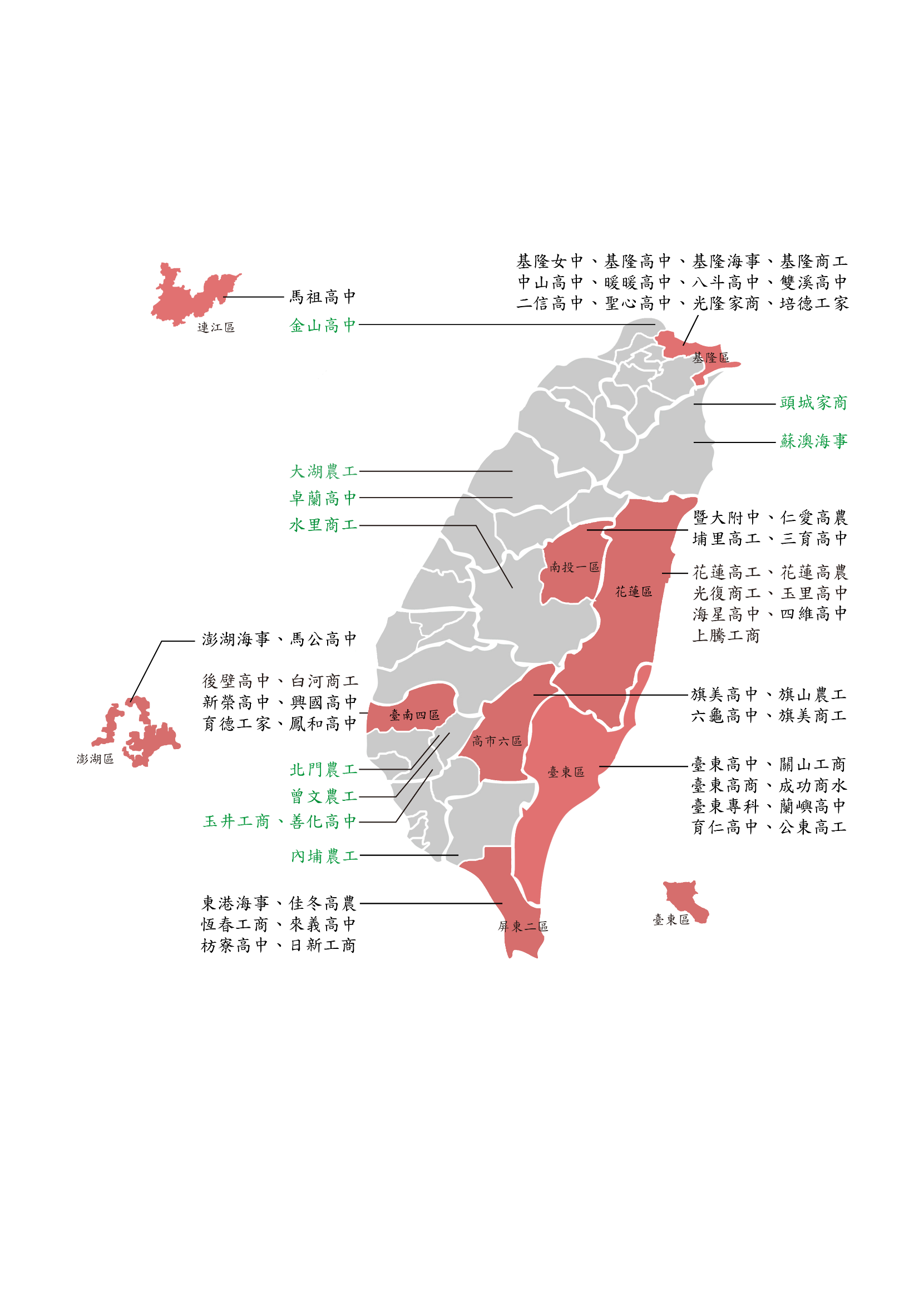 16
108學年度辦理學校位置示意圖(11所單點學校及9區50所區域型學校)
三、辦理學校位置(3/3)
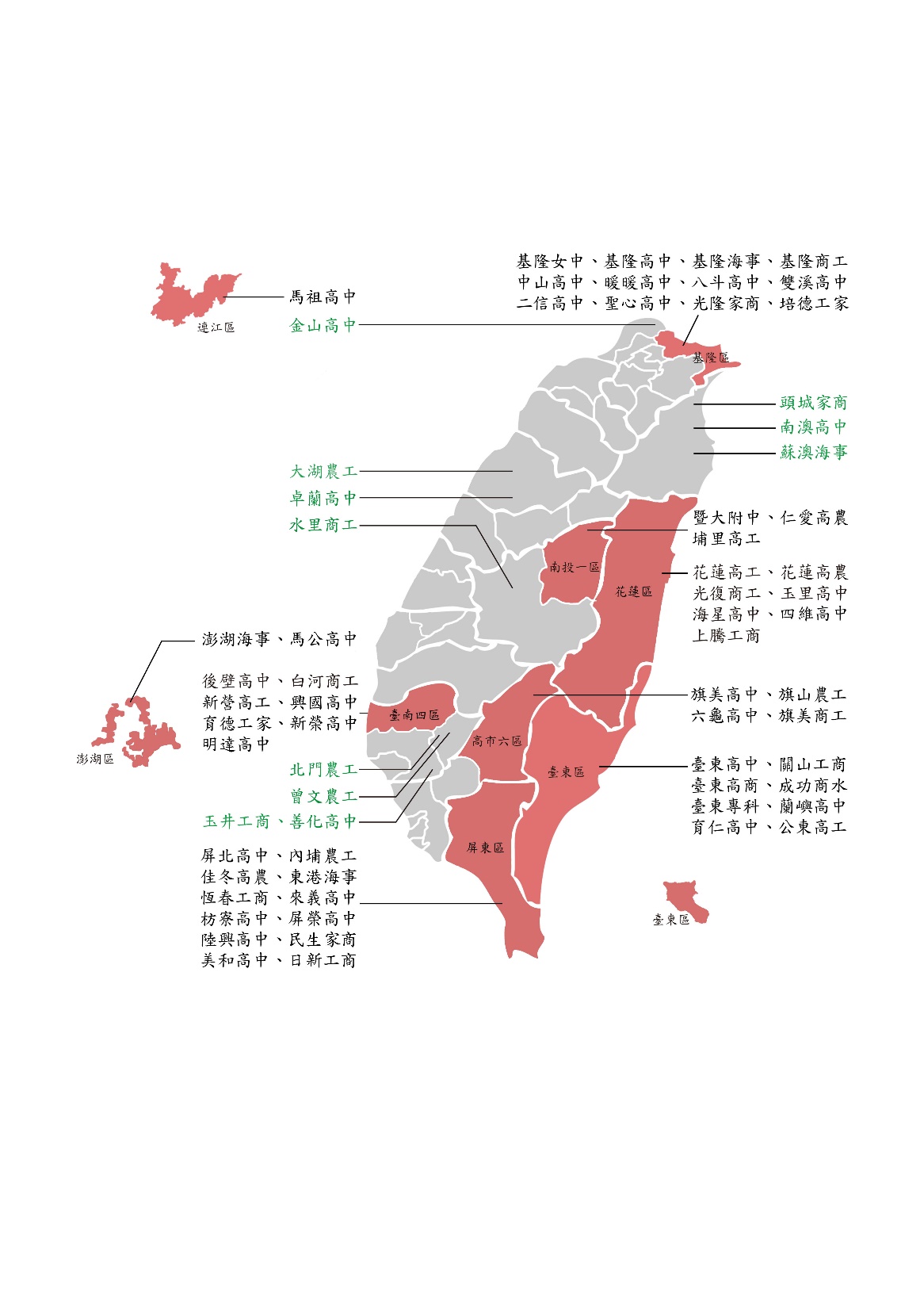 17
109學年度辦理學校位置示意圖(11所單點學校及9區56所區域型學校)
肆、110學年度具體作法說明
18
一、110學年度具體作法細部說明
19
(一)辦理類型
參考近三年國中學生來源人數多寡，規劃適當的地理範圍及對應國中。
位於學校學習區內對應國中的畢業生，皆具有參加完全免試入學資格。
106學年度開始推動單點型學校辦理，107至109學年度持續深化，並於107學年度開始發展區域型辦理。
單點
學校型
學習區類型包含鄉鎮區、適性學習社區、縣市行政區或就學區。
107學年度開始推動辦理，以教育資源均衡、區域相對完整及國中畢業生相對穩定的區域。
公立學校經評估後參加，私立學校可自由參加。
區域型
20
(二)遴選參照指標
區域型
參照遴選共同指標辦理
單點
學校型
遴選
共同
指標
學校註冊率
就近入學率
地理區位相對獨立或完整
教育資源分布均衡性
社區容納率
多元學習表現比序
招生遴選參照
參照遴選共同指標辦理
招生背景資訊
21
(三)辦理方式
22
1.名額比率(1/3)
23
1.名額比率(2/3)
24
1.名額比率(3/3)
劃設學習區示意圖說明
第二類：區域內未劃學習區者
第一類：區域內劃有學習區者
25
2.比序方式
26
3.招生方式(1/2)
27
3.招生方式(2/2)
28
4.作業流程
選填志願
現場撕榜
招生委員會
招生委員會
規劃撕榜場地
學校受理報名
學校受理報名
公布錄取名單
公告撕榜序號
多元學習表現積分及超額比序
皆相同之考生於現場產生最後撕榜序
現場撕榜
國中教育會考
國中教育會考成績公布
錄取生報到
錄取生報到
30
如有缺額，可流用至大免
5.缺額流用
31
6.招生期程
32
二、110學年度新增辦理學校評估流程及學校示意圖
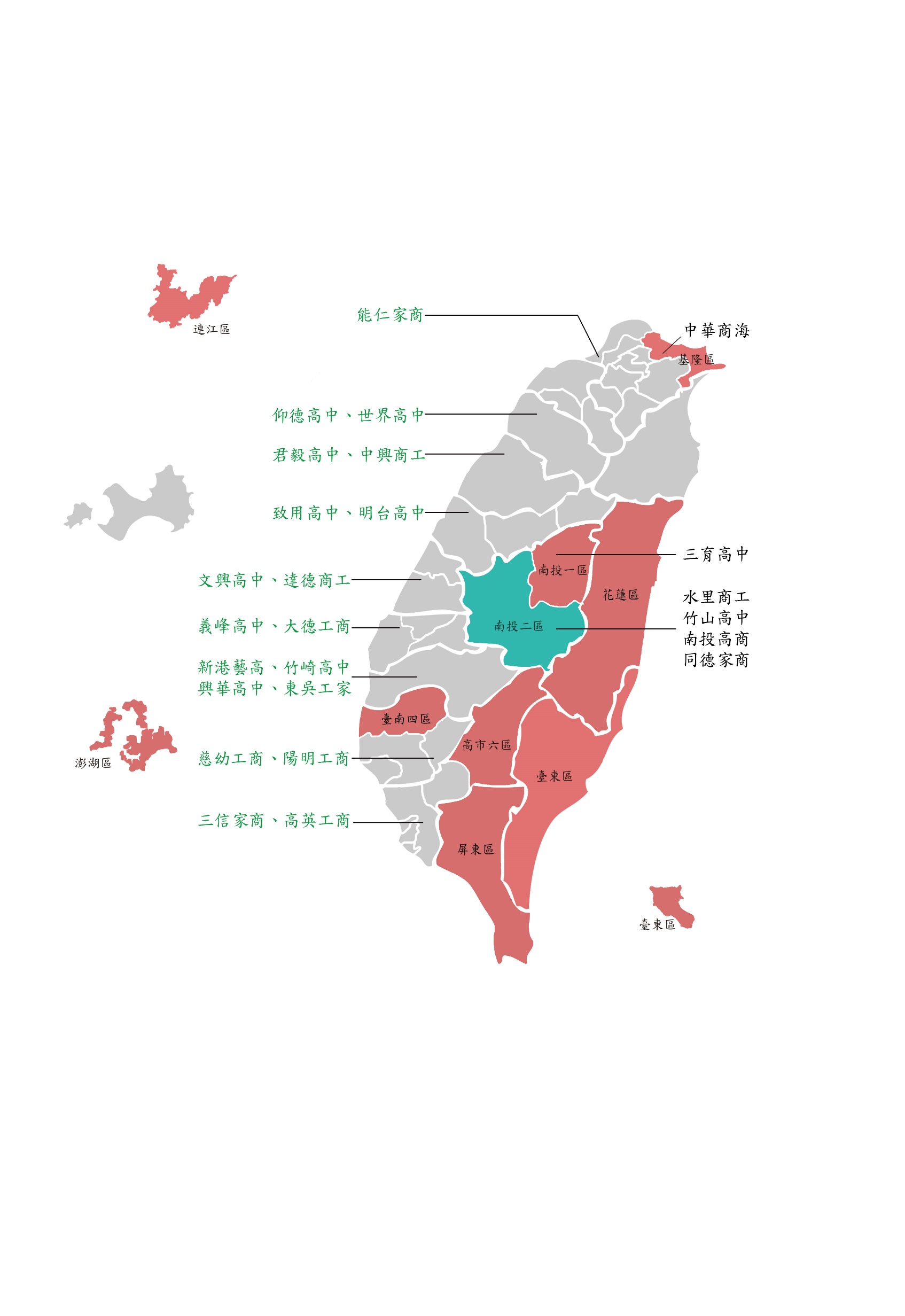 32
[Speaker Notes: 待更新(竹山)]
三、110學年度新增辦理學校
33
三、110學年度新增辦理學校
＊表示109學年度已辦理完免單點型學校
＊表示109學年度已辦理完免區域型學校
34
四、110學年度辦理學校及招生方式
35
110學年度辦理完免–公立單點共12校
四、110學年度辦理學校及招生方式
36
四、110學年度辦理學校及招生方式
110學年度辦理完免–私立單點共17校
37
四、110學年度辦理學校及招生方式
38
110學年度辦理完免–基隆區共13校
四、110學年度辦理學校及招生方式
110學年度辦理完免–南投一區共3校、南投二區共4校
39
四、110學年度辦理學校及招生方式
110學年度辦理完免–臺南四區共7校、高市六區共4校
40
四、110學年度辦理學校及招生方式
110學年度辦理完免–屏東區共12校
41
四、110學年度辦理學校及招生方式
110學年度辦理完免–花蓮區共7校
42
四、110學年度辦理學校及招生方式
110學年度辦理完免–臺東區共8校、桃連區共1校、澎湖區共2校
43
五、110學年度辦理學校總記表
44
六、107至110學年度發展進程
45
七、辦理時程
109.02.01
110.5.13
110.04
109.09.02前
110.01.15
完免放榜
110學年度資源挹注計畫初審
確認110學年度辦理完免之學校及區域
預訂110學年度完免簡章公告日
評估110學年度可辦理完免新增單點學校或區域
110.03
109.06.05
109.11
110.6.12
110.05
各校上傳完免完成報到名單
110學年度資源挹注計畫修正後審查
召開110學年度新辦單點學校及區域學校說明會

經評估具辦理潛力區域之直轄市、縣(市)政府教育局(處)、高級中等學校及對應國中進行溝通
110學年度完免簡章規劃說明會
各試辦學校提報110學年度資源挹注計畫
46
伍、政策預期效益
47
報告完畢
恭請指導
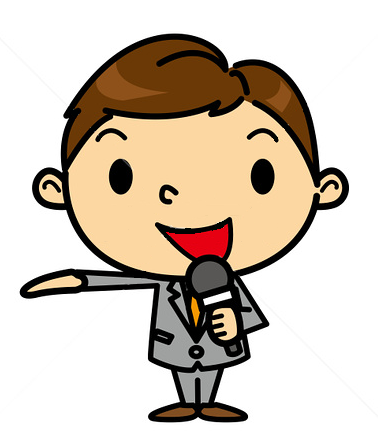 48